Meeting summaryESMO 2021, virtual MEETING
Dr. Elena Castro, MD, PhDHospital Universitario Virgen de la Victoria, Málaga, Spain

PROSTATE CANCER HIGHLIGHTS FROM GU CONNECT
September 2021
2
DISCLAIMER AND DISCLOSURES
Please note: The views expressed within this presentation are the personal opinions of the author. They do not necessarily represent the views of the author’s academic institution or the rest of the GU CONNECT group.

GU CONNECT is an initiative of COR2ED.

Faculty members have received financial support/sponsorship for research support, consultation, or speaker fees from the following companies: 

Dr. Elena Castro: Astellas, AstraZeneca, Bayer, Clovis Oncology, Janssen, Merck, Pfizer, Roche
3
Practice-changing DATAESMO 2021
4
Abiraterone acetate plus prednisolone without enzalutamide added to ADT compared to ADT alone for men with high-risk M0 PCa: Combined analysis from TWO comparisons in the stampede platform protocol
Attard G, et al. ESMO 2021, Abstract #LBA4_PR
ADT, androgen deprivation therapy; M0, non-metastatic; Pca, prostate cancer
5
STAMPEDE: Background and study design
Patients with high-risk non-metastatic prostate cancer (M0 PCa) are treated with androgen deprivation therapy (ADT) and local radiotherapy (RT), where indicated
Intensifying hormone treatment with abiraterone acetate plus prednisone (AAP), enzalutamide (ENZ) or apalutamide (APA) continuous to progression improves outcomes of metastatic PCa but its efficacy in M0 PCa starting ADT is unknown
This analysis of STAMPEDE evaluated whether there is a benefit for abiraterone acetate and prednisone (AAP) in high-risk M0 PCa patients
2011
2012
2013
2014
2015
2016
SOC: ADT x 3 years +RT*
Primary endpoint: metastasis-free survival (MFS)
Secondary endpoint: Overall survival (OS)
R1:1
N=1,974
SOC + AAP (2y)

		SOC + AAP + ENZ (2y)
* When indicated
Periods of accrual
AAP, abiraterone and prednisone; ADT, androgen deprivation therapy; APA, apalutamide; ENZ, enzalutamide; M0, non-metastatic; M1, metastatic; MFS, metastasis-free survival; OS, overall survival; PCa, prostate cancer; RT, radiotherapy; SOC, standard of care
Attard G, et al. Abstract #LBA4_PR. ESMO 2021. Oral presentation
6
STAMPEDE: results
MFS: treatment effect was consistent in major subgroups and between AAP and AAP + ENZ randomisation periods:
ADT + AAP: HR 0.54 (95% CI: 0.43-0.68), p=3.2 x 10-7
ADT + AAP + ENZ: HR 0.53 (95% CI: 0.39-0.71), p=2.1 x 10-5
Interaction HR 1.02 (95% CI: 0.70-1.50), p=0.908
Metastasis-free survival
Events
180 ADT + AAP +/- ENZ
306 ADT
1.0
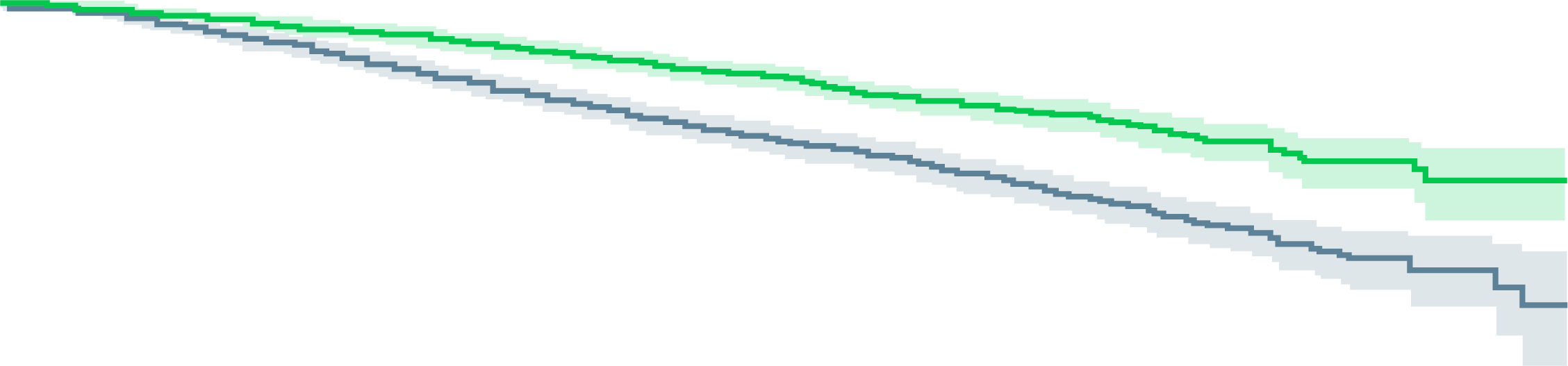 ADT + AAP +/- ENZ
0.8
HR:	0.53
95% CI:	0.44-0.64
p value:	2.9 × 10-11
0.6
ADT
Metastasis-free survival
0.4
0.2
6-year MFSimproved from69% to 82%
0
12
24
36
48
60
72
84
96
108
Months since randomisation
ADTAt-riskCensored
Event
988
0
0
950
8
30
894
11
83
836
14
138
767
26
195
550
201
237
329
387
272
172
522
294
53
632
303
9
673
306
Overall survival
Events
147 ADT + AAP +/- ENZ
236 ADT
ADT + AAP +/- ENZ
At-riskCensored
Event
1.0
986
0
0
948
21
17
917
28
41
884
31
71
839
45
102
622
225
139
369
460
157
198
615
173
71
737
178
14
792
180
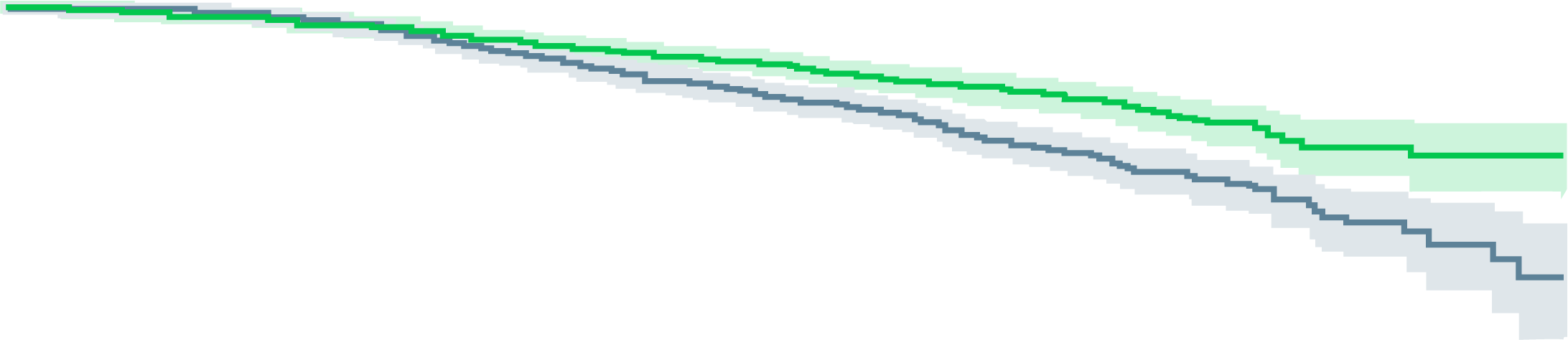 ADT + AAP +/- ENZ
0.8
Kaplan–Meier estimates with 95% CI in lighter shade
HR:	0.60
95% CI:	0.48-0.73
p value:	9.3 × 10-7
ADT
0.6
Overall survival
OS: treatment effect was consistent between AAP and AAP + ENZ randomisation periods:
ADT + AAP: HR 0.63 (95% CI: 0.48-0.82), p=0.0005
ADT + AAP + ENZ: HR 0.54 (95% CI: 0.39-0.76), p=0.00043
Interaction between comparisons p=0.5
0.4
0.2
6-year survivalimproved from77% to 86%
0
12
24
36
48
60
72
84
96
108
Months since randomisation
ADTAt-riskCensored
Event
988
0
0
974
8
6
947
11
30
901
14
73
837
28
123
610
616
162
368
421
199
200
568
220
63
693
232
10
742
236
ADT + AAP +/- ENZ
At-riskCensored
Event
986
0
0
956
21
9
928
29
29
899
32
55
861
46
79
645
234
107
386
477
123
205
641
140
74
766
146
16
823
147
Kaplan–Meier estimates with 95% CI in lighter shade
Non-proportional hazards p=0.1
AAP, abiraterone and prednisone; ADT, androgen deprivation therapy; APA, apalutamide; CI, confidence interval; ENZ, enzalutamide; HR, hazard ratio; M0, non-metastatic; M1, metastatic; MFS, metastasis-free survival; OS, overall survival; PCa, prostate cancer; RT, radiotherapy; SOC, standard of care
Attard G, et al. Abstract #LBA4_PR. ESMO 2021. Oral presentation; Efstathiou, E. Discussant Abstract #LBA4_PR. ESMO 2021
7
STAMPEDE: summary
2 years of AAP-based therapy significantly improved MFS and OS of high-risk M0 PCa patients starting ADT and should be considered a new standard of care
Adding ENZA to AAP increased toxicity but has no apparent effect on efficacy
Clinical Perspective
Addressed an unmet need for high-risk M0 PCa patients
MFS and OS results are clinically meaningful
First report of enhanced androgen signalling inhibition in M0 HSPC
No knowledge of effect of other androgen receptor inhibitors: enzalutamide, apalutamide or darolutamide
No quality of life data or long-term adverse event data at this stage
AAP, abiraterone and prednisone; ADT, androgen deprivation therapy; ENZA, enzalutamide; HSPC, hormone-sensitive prostate cancer; M0, non-metastatic; M1, metastatic; MFS, metastasis-free survival; OS, overall survival; PCa, prostate cancer
Attard G, et al. Abstract #LBA4_PR. ESMO 2021. Oral presentation; Efstathiou, E. Discussant Abstract #LBA4_PR. ESMO 2021
8
A phase 3 trial with a 2x2 factorial design in men with de novo mcspc: overall survival with Abiraterone plus prednisone in peace-1
Fizazi K, et al. ESMO 2021, Abstract #LBA5_PR
mCSPC, metastatic castration-sensitive prostate cancer
9
Peace-1: background and study design
ADT was SOC for men with metastatic castration-sensitive prostate cancer (mCSPC) for many years
 Since 2015, combining ADT with either docetaxel, novel hormonal therapies, or RT to the primary tumor (for those with low-burden metastases) was shown to improve OS and is now the new SOC 
PEACE-1 evaluates whether combining these new treatments on top of ADT leads to improved outcomes
Key eligibility criteria
De novo mCSPC
Distant metastatic disease by ≥1 lesion on bone scan and/or CT scan
ECOG PS 0-2
On-study requirement
Continuous ADT
Permitted
ADT ≤3 months
Stratification
ECOG PS (0 vs 1-2)
Metastatic sites (lymph node vs bone vs visceral)
Type of castration (orchidectomy vs LHRH agonist vs LHRH antagonist)
Docetaxel (yes vs no)
Nov 2013–Dec 2018
SOC(N=296)
SOC + AAP(N=292)
Co-primary
Radiographic progression-free survival (rPFS):
PCWG 2 criteria
Imaging at least every 6 months after PSA rise
OS
R1:1:1:1
SOC + RT(N=293)
N=1,173
SOC + AAP +RT(N=292)
2x2 factorial design
SOC = ADT and docetaxel 75 mg/m2 every 3 weeks for 6 cycles
AAP, abiraterone and prednisone; ADT, androgen deprivation therapy; ECOG PS, Eastern Cooperative Oncology Group performance status; LHRH, luteinising hormone releasing hormone; mCSPC, metastatic castration-sensitive prostate cancer; OS, overall survival; PCWG 2, Prostate Cancer Working Group 2; PSA, prostate specific antigen; rPFS, radiographic progression-free survival; RT, radiotherapy; SOC, standard of care
Fizazi K, et al. Abstract #LBA5_PR. ESMO 2021. Oral presentation
10
Peace-1: results
Previous results from PEACE-1, showed that AAP + ADT + docetaxel significantly improved rPFS in men with mCSPC (HR 0.50; (95% CI: 0.40-0.62), p<0.0001)1
Low and high volume disease data were presented at ESMO2
High volume
Low volume
100%
100%
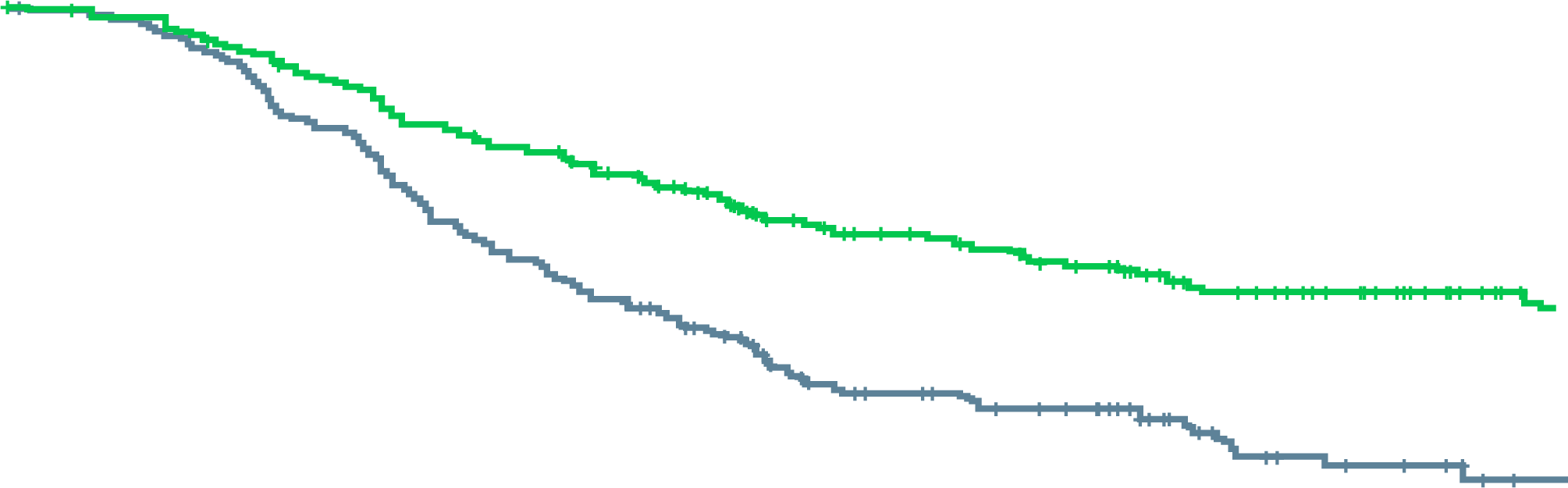 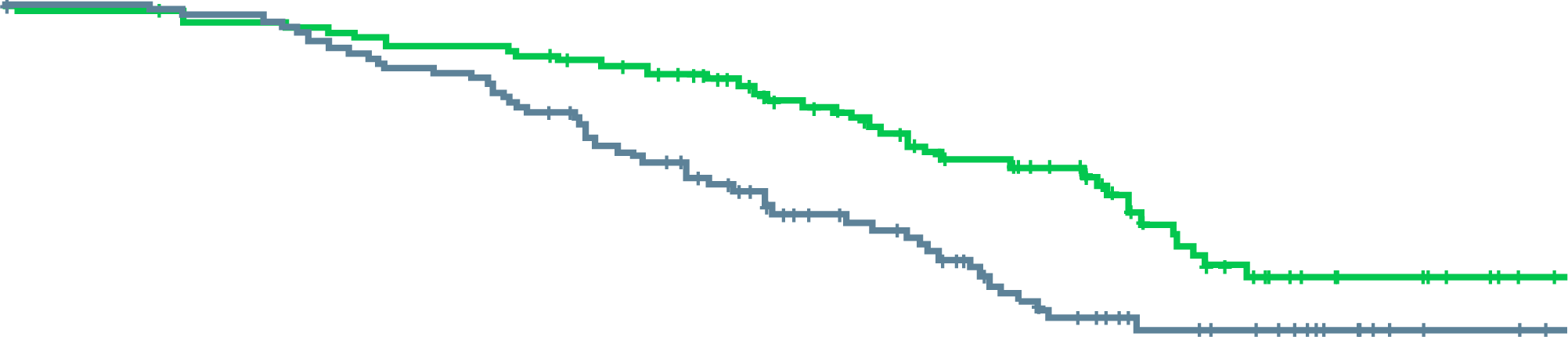 80%
80%
60%
60%
Radiographicprogression-free survival
Radiographicprogression-free survival
Yes
Yes
No
40%
40%
No
20%
20%
0%
0%
0
1
2
3
4
0
1
2
3
4
Time from randomization (years)
Time from randomization (years)
No
Yes
231
225
162
182
71
107
35
66
8
24
No
Yes
122
129
110
120
65
93
25
39
8
11
aAdjusted on stratification parameters (RXT, PS, type of castration, metastatic burden)
AAP, abiraterone and prednisone; ADT, androgen deprivation therapy; CI, confidence interval; HR, hazard ratio; mCSPC, metastatic castration sensitive prostate cancer; NE, not estimable; rPFS, radiographic progression-free survival; RXT, radiotherapy to primary tumour; SOC, standard of care
1. Fizazi K, et al. Abstract #5000. ASCO 2021; 2. Fizazi K, et al. Abstract #LBA5_PR. ESMO 2021. Oral presentation
11
Peace-1: results
OS in the overall population
OS with AAP in the ADT + docetaxel(+/- RXT) population
100%
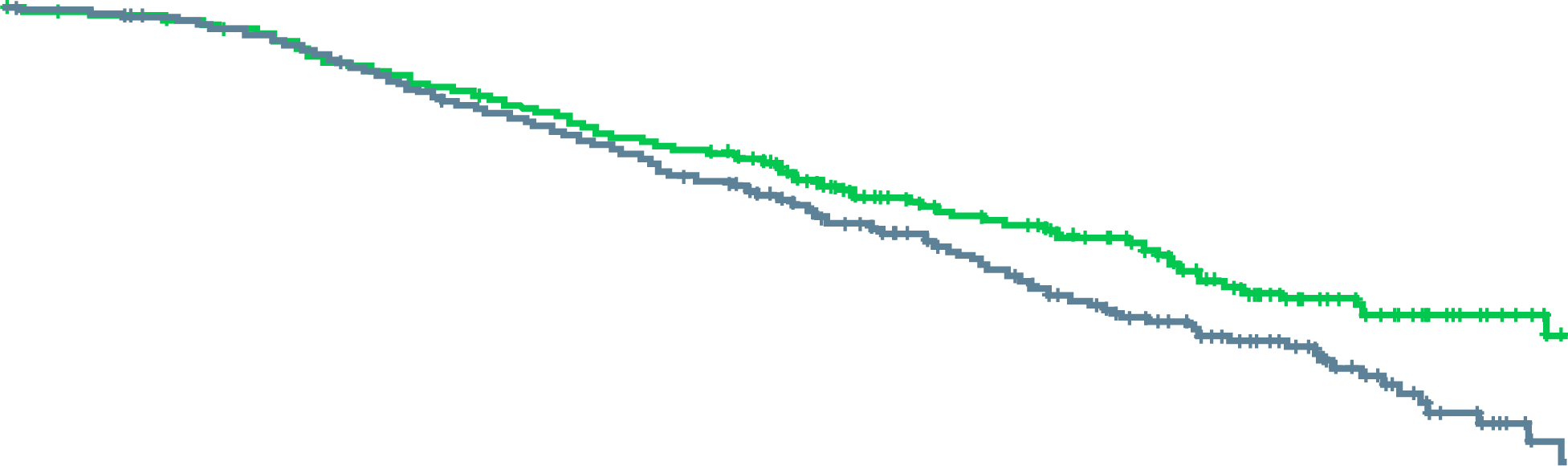 100%
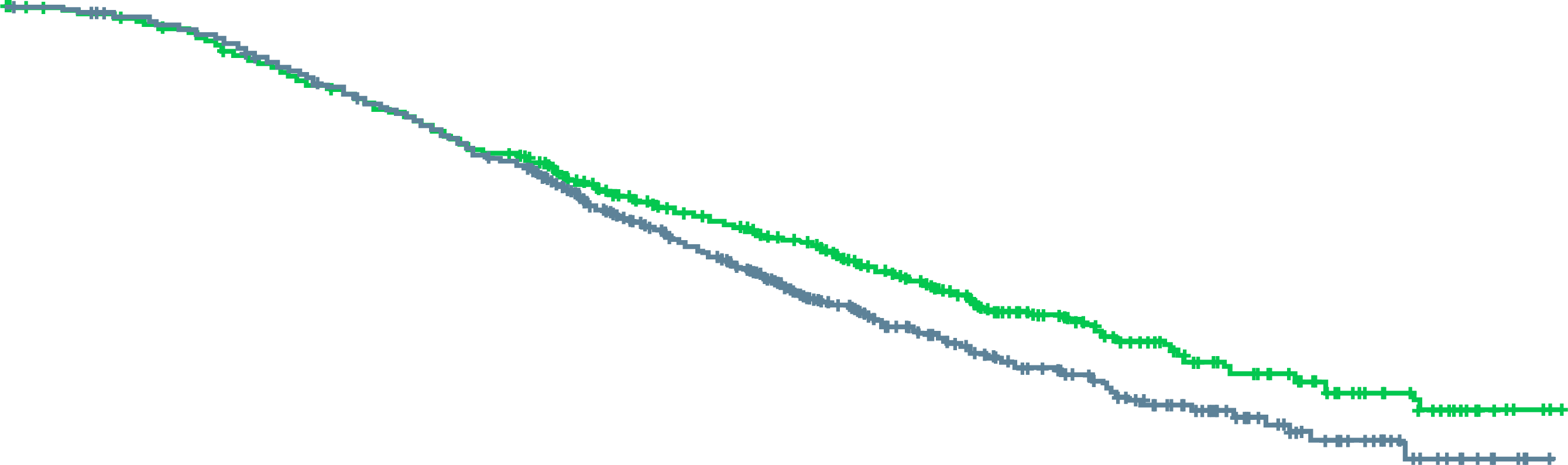 80%
80%
60%
Yes
60%
Overall survival
Overall survival
Yes
40%
No
40%
No
20%
20%
0%
0%
aAdjusted on stratification parameters (RXT, PS, type of castration, metastatic burden,doxetaxel)
aAdjusted on stratification parameters (RXT, PS, type of castration, metastatic burden)
0
1
2
3
4
5
6
7
0
1
2
3
4
5
Time from randomization (years)
Time from randomization (years)
No
Yes
589
583
556
541
480
470
334
340
207
230
101
111
37
47
4
6
No
Yes
355
355
329
328
281
287
172
183
78
98
18
25
OS effect seen across subgroups, including those with high volume disease (HR 0.72, 95% CI 0.55-0.95) and low volume disease (HR 0.83, 95% CI 0.50-1.38; data immature)
Combination of AAP + ADT + docetaxel was well tolerated
No difference in rates of grade 3 to 5 neutropenia or febrile neutropenia
Grade 3 to 5 liver toxicity (6% vs 1%) and hypertension (22% vs 13%) with SOC + AAP compared to SOC alone
AAP, abiraterone and prednisone; ADT, androgen deprivation therapy; CI, confidence interval; HR, hazard ratio; OS, overall survival; RXT, radiotherapy to primary tumour; SOC, standard of care
Fizazi K, et al. Abstract #LBA5_PR. ESMO 2021. Oral presentation
12
Peace-1: summary
Adding AAP to ADT plus docetaxel improves both rPFS and OS in mCSPC men, even when 84% of mCRPC men from the control arm receive an androgen signalling inhibitor
Toxicity was as expected – no safety concerns from combination treatment
PEACE-1 OS results in the context of recent data
Clinical Perspective
Benefit of a median lifetime gain of more than 1.5 years for mCSPC men with high volume disease (5.1 vs 3.5 years)
Median overall survival(de novo high volume mCSPC)
33 mo CHAARTED (Kyriakopoulos CE, JCO 2018)
34 mo GETUG-15 (Gravis G, Eur Urol 2018)
35 mo STAMPEDE (Clarke NW, Ann Oncol 2019)
ADT alone
40 mo STAMPEDE doce (Clarke, Ann Oncol 2019)
42 mo PEACE-1 44 mo GETUG-15 (Gravis G, Eur Urol 2018)
48 mo CHAARTED (Kyriakopoulos CE, JCO 2018)
ADT + docetaxel
50 mo LATITUDE (Fizazi K, Lancet Oncol 2019)
56 mo STAMPEDE Abi (James N, ESMO 2020)
ADT + AAP
ADT + docetaxel + AAP
61 mo PEACE-1
AAP, abiraterone and prednisone; ADT, androgen deprivation therapy; mCRPC, metastatic castration-resistant prostate cancer; mCSPC, metastatic castration-sensitive prostate cancer; mo, months; OS, overall survival; rPFS, radiographic progression free survival
Fizazi K, et al. Abstract #LBA5_PR. ESMO 2021. Oral presentation
13
Other noteworthy presentationsESMO 2021
14
FINAL OS ANALYSIS FROM ARCHES: A PHASE 3, RANDOMISED, DOUBLE-BLIND, PLACEBO-CONTROLLED STUDY OF ENZ + ADT IN MEN WITH mHSPC
Armstrong A, et al. ESMO 2021, Abstract #LBA25
ADT, androgen deprivation therapy; ENZ, enzalutamide; mHSPC, metastatic hormone-sensitive prostate cancer; OS, overall survival
15
ARCHES: background and study design
The primary analysis of ARCHES showed that addition of ENZ to ADT reduced risk of rPFS and improved secondary outcomes in men with mCSPC1 
This approach, along with the use of abiraterone, apalutamide, or docetaxel, has now become SOC in this disease space
OS was immature at the previous analysis; final OS analysis is reported here2
Key eligibility criteria
mHSPC (confirmed by bone scan, CT, or MRI), histologically confirmed adenocarcinoma
ECOG PS 0-1
Current ADT duration ≤3 months in the metastatic setting, unless prior docetaxel, then ≤6 months
Stratification factors
Volume of disease (low vs high)
Prior docetaxel therapy for mHSPC (none, 1-5, or 6 cycles)
Key discontinuation criteria
Radiographic progression, unacceptable toxicity, or initiation of an investigational agent or new therapy for prostate cancer
ENZ160 mg/day+ ADT
N=1,150
R1:1
Placebo + ADT crossover
Placebo + ADT
rPFS final analysisOS interim analysisOther secondaryendpoints
OS finalanalysis
First patientrandomised
March 21,2016
October 14,2018
May 28,2021
ADT, androgen deprivation therapy; CT, computed tomography; ECOG, Eastern Cooperative Oncology Group; ENZ, enzalutamide; mHSPC, metastatic castration-sensitive prostate cancer; MRI, magnetic resonance imaging; OS, overall survival; rPFS, radiographic progression-free survival; SOC, standard of care
1. Armstrong A, et al. J Clin Oncol 2019; 37: 2974-2986; 2. Armstrong A, et al. Abstract #LBA25. ESMO 2021. Oral presentation
16
ARCHES: overall survival results
ENZ + ADT significantly improved OS by 34% vs placebo + ADT
100
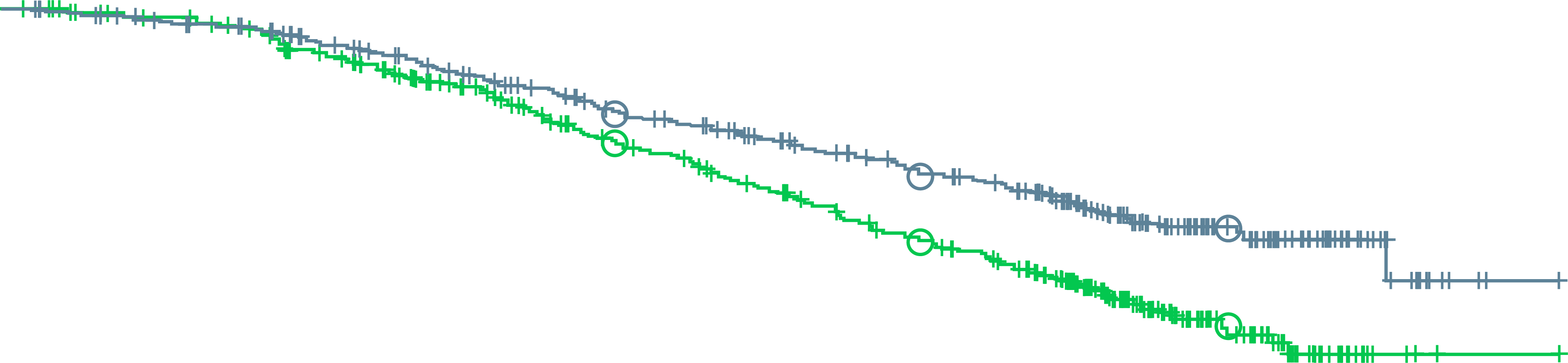 90
80
70
ENZ + ADT
As of May 28, 2021: 356 deaths (ENZ + ADT, 154; placebo + ADT, 202)
Median follow-up time: 44.6 mo
Median treatment duration:
ENZ + ADT: 40.2 mo
Placebo + ADT: 13.8 mo
Placebo + ADT crossover: 23.9 mo
71% alive
78% alive
86% alive
82% alive
69% alive
57% alive
60
Proportion of patients alive (%)
50
PBO + ADT
40
30
20
10
0
0
6
12
18
24
30
36
42
48
54
60
Time (months)
Patients at risk
ENZ + ADT
PBO + ADT
574
576
559
548
435
511
498
468
457
404
427
363
396
322
316
232
120
80
17
4
1
1
Conclusion: ENZ + ADT significantly prolongs survival in men with mHSPC and, together with the acceptable safety profile, supports the clinical benefit of ENZ + ADT in men with mHSPC
ADT, androgen deprivation therapy; CI, confidence interval; ENZ, enzalutamide; HR, hazard ratio; ITT, intent-to-treat; mo, months; NE, not evaluable; PBO, placebo 
Armstrong A, et al. Abstract #LBA25. ESMO 2021. Oral presentation
17
Darolutamide maintenance in mcrpc previously treated with nha and non-progressive disease after subsequent treatment with a taxane: a randomised double-blind placebo-controlled phase 2 trial (sakk 08/16)
Cathomas R, et al. ESMO 2021, Abstract #LBA26
mCRPC, metastatic castration resistant prostate cancer; NHA, novel hormonal agents
18
Sakk 08/16: background and study design
Proof-of-concept study to assess the impact of maintenance therapy with DARO on rPFS of mCRPC patients treated with NHAs who have non-progressive disease under chemotherapy with a taxane
International multicentre randomised Phase 2 study: placebo-controlled, double-blind
mCRPC patients with:
Treatment with enzalutamide AND/OR abiraterone for at lease 8 weeks prior to therapy with a taxane
Non-progressive disease after taxane chemotherapy (docetaxel ≥300 mg/m2 or cabazitaxel ≥80 mg/m2)
Continued androgen-deprivation
Primary endpoint: rPFS at 12 weeks after treatment start
Stratification factors:
Country
WHO performance status
Sites of metastases
Enzalutamide and/or abiraterone prior chemotherapy
Planned start of trial treatment after last taxane dose
Arm A600 mg DARO BIDand BSC until progression
Secondary endpoints: 
rPFS
Time to PSA progression; Time to symptomatic/clinical progression
Event-free survival
OS
PSA response
Adverse events; Fatigue
Lifelong follow-up
1:1
Arm BPlacebo BIDand BSC until progression
Start of trial treatment within 2-8 weeks after last taxane dose
BID, twice daily; BSC, best supportive care; DARO. darolutamide; mCRPC, metastatic castration resistant prostate cancer; NHA, novel hormonal therapies; OS, overall survival; PSA, prostate specific antigen; rPFS, radiographic progression-free survival; WHO, world health organisation
Cathomas R, et al. Abstract #LBA26. ESMO 2021. Oral presentation
19
Sakk 08/16: results
Primary endpoint: rPFS at 12 weeks
Secondary endpoint: rPFS
1.0
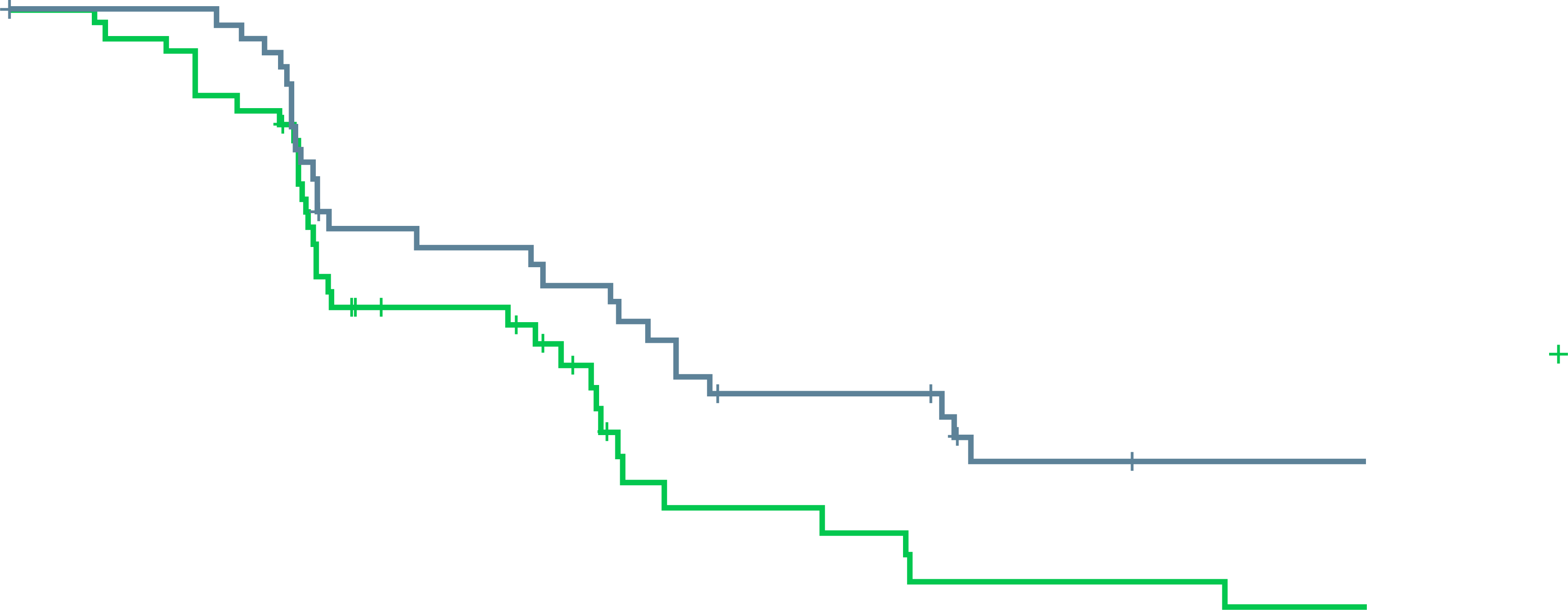 0.9
0.8
0.7
0.5
Radiographic progression-free survival (%)
0.5
0.4
Darolutamide
0.3
Median rPFS5.5 mo vs 4.5 mo
0.2
Placebo
0.1
HR 0.54 (95% CI 0.32-0.91): log-rank P=0.017
0
0
1
2
3
4
5
6
7
8
9
10
11
12
Time from treatment start (months)
No. at risk
DARO
Placebo
Study met it’s primary endpoint of rPFS at 12 weeks
45
45
43
42
42
37
22
21
21
18
19
13
16
5
12
5
12
4
7
2
7
2
6
1
6
1
Treatment-related AEs were mild and similar in both arms (DARO vs placebo): 
grade 1: 26% vs 22%, grade 2: 13% vs 15%, grade 3: 2% vs 2%
Fatigue grade 1 or 2 was less common in DARO arm (11% vs 20%)
Switch maintenance with DARO after prior taxane and at least one NHA results in a statistically significant prolongation of rPFS. Prior response to NHA might predict benefit from maintenance treatment after NHA and taxane
CI, confidence interval; DARO, darolutamide; HR, hazard ratio; mo, months; NHA, novel hormonal therapies; rPFS, radiographic progression free survival
Cathomas R, et al. Abstract #LBA26. ESMO 2021. Oral presentation
20
REACH GU CONNECT VIA TWITTER, LINKEDIN, VIMEO & EMAILOR VISIT THE GROUP’S WEBSITEhttp://www.guconnect.info
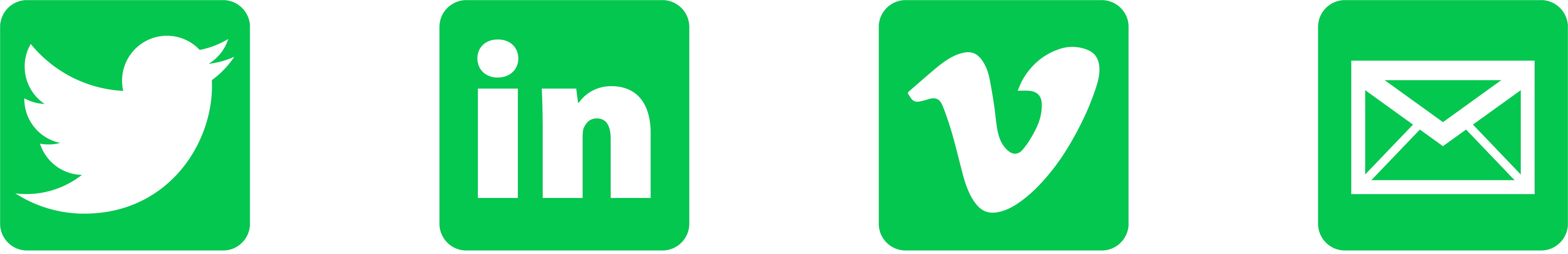 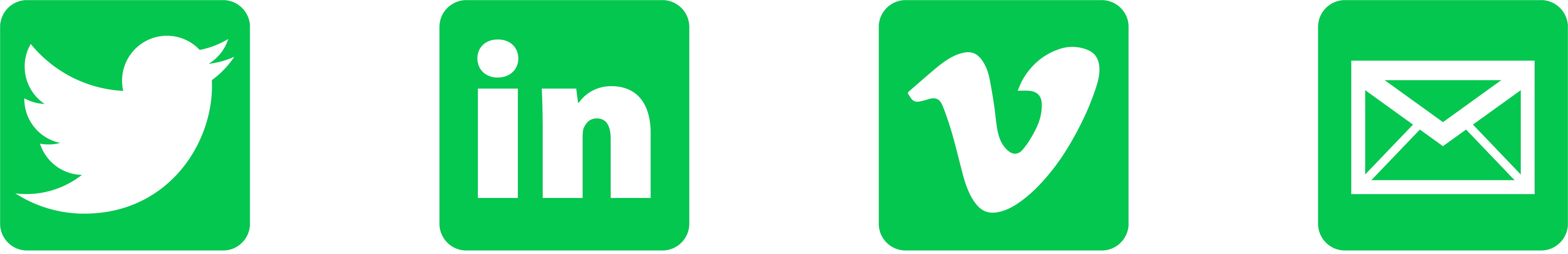 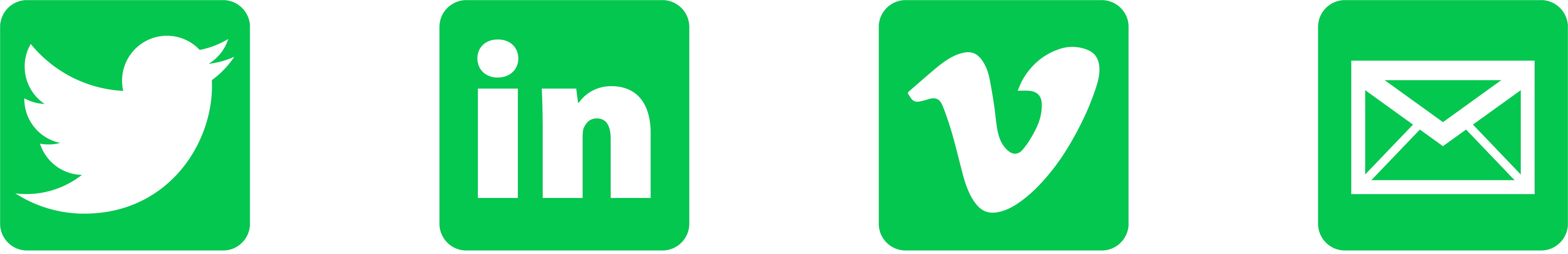 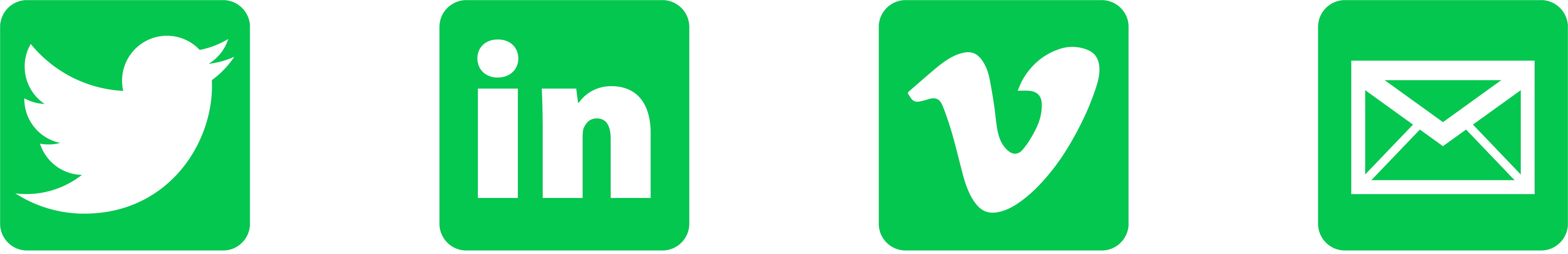 Follow us on Twitter @guconnectinfo
Watch us on theVimeo ChannelGU CONNECT
Follow the GU CONNECTgroup on LinkedIn
Emailsam.brightwell@cor2ed.com